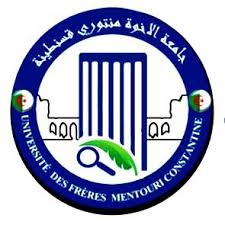 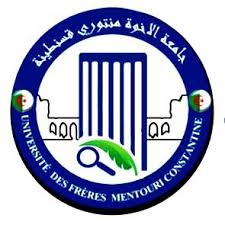 People’s Democratic Republic of Algeria
Ministry of Higher Education and Scientific Research
Mentouri Brothers University -Constantine 1
Faculty of Exact Science
Department of Chemistry
Bioethics
Prepared by:
Dr. Mennai Imad (2023/2024)
Course Plan
Introduction
I.  Bioethics
           1.Definition
           2. Field of bioethics
           3. why bioethics is important ??
II. History of science and Bioethics
III. International texts
IV. Role of non-governmental organizations.
V. Role of national and international ethics committees.
VI. Universal Declaration of Human Rights
VII. Binding and non-binding standards
VIII. Extracts from the European Parliament.. 
IX. UNESCO declaration on bioethics and human rights.
Des exposés à préparer
Normes relatives au clonage, au brevet, recherche sur l’embryon,  
Euthanasie
diagnostique prénatal
Le diagnostic ou dépistage préimplantatoire DPI.
les nouvelles méthodes de la procréation
l'expérimentation sur l'être humain
manipulation génétique
transplantation des organes
Consentement-les personnes incapable d’exprimé leurs consentement
Des exposés à préparer
la protection de l’environnement ;la biosphère et la biodiversité
 Le respect de  la diversité culturelle et de pluralisme 
 Éthique et la recherche scientifique
 éthique biomédicale
 Plagiarism et ethics
General Objectives
Students should be able to identify ethical issues in medicine, health care and life sciences
Students should be able to provide rational justification for ethical decisions
Students should be able to apply the ethical principles of the Universal Declaration on Bioethics and Human Rights
Introduction
Introduction : Éthique, Technologies Médicales et Déontologie
Le développement très rapide de la recherche et de la thérapeutique, mais aussi de l'informatique médicale, de la prévention et de l'économie de la santé, posent des questions éthiques, sociales, juridiques, philosophiques nouvelles et fort difficiles à résoudre, et obligent les professionnels de santé, les juristes et les pouvoirs publics à s'interroger sur les pratiques médicales. Certaines interventions, comme celles qui touchent à l'identité humaine (assistance médicale à la procréation, diagnostic prénatal, dons d'organes, euthanasie), soulèvent d'importants problèmes éthiques.
Introduction
Le terme « éthique », du grec ethos, « mœurs », signifie « science de la morale » et renvoie aux valeurs humaines. La pratique médicale impose en effet des devoirs au médecin et prévoit des droits pour le patient, comme le secret médical, l'accès au dossier, le respect de la dignité humaine. La déontologie médicale codifie l'expérience professionnelle et voit ses principes énumérés dans un code mis à jour par l'Ordre des médecins.
II.   La bioéthique :
1. Définition
                     2. Les domaines
                                      3. Pourquoi la bioéthique ??
Définition:
La bioéthique ou éthique médicale est l'étude des problèmes éthique posés par les avancées en matière de biologie et de médecine. C'est une partie de l’éthique qui est apparue en tant que « discipline » nouvelle dans le courant des années 1960, et lors d'interrogations au sujet du développement de la biomédecine et des techno sciences.
Le concept de bioéthique combine deux notions : bios pour les connaissances biologiques et ethos pour les valeurs humaines. Initialement employé dans un sens très large, le terme « bioéthique » a été délimité aux questions soulevées par l’émergence de nouvelles pratiques médicales à la fin des années 1970. Avec les progrès rapides des biotechnologies, la bioéthique s’est rapidement focalisée sur l’humain et sur l’étude des problèmes éthiques posés par l’application à l’homme de ces avancées scientifiques.
[Speaker Notes: La procréation assistée
Lors de la fécondation in vitro, il est possible d’identifier les caractéristiques des embryons, comme les maladies génétiques dont ils sont porteurs. On peut ensuite sélectionner celui qui sera implanté dans l'utérus de la mère. Pour certains, cette technologie est formidable : grâce à elle, on évitera à l'enfant d'être porteur d’une maladie génétique. Par contre, d'autres y voient une forme d'eugénisme : il s'agit de décider qui est digne de vivre et qui ne l'est pas. Est-ce à dire que les gens porteurs de cette maladie n'auraient pas dû vivre? Cette technologie met en jeu des valeurs et des principes : le caractère sacré de la vie, l'égalité, le respect de la personne, la santé humaine, l'autonomie parentale, etc.]
La procréation assistée

Lors de la fécondation in vitro, il est possible d’identifier les caractéristiques des embryons, comme les maladies génétiques dont ils sont porteurs. On peut ensuite sélectionner celui qui sera implanté dans l'utérus de la mère. Pour certains, cette technologie est formidable : grâce à elle, on évitera à l'enfant d'être porteur d’une maladie génétique. Par contre, d'autres y voient une forme d'eugénisme : il s'agit de décider qui est digne de vivre et qui ne l'est pas. Est-ce à dire que les gens porteurs de cette maladie n'auraient pas dû vivre? Cette technologie met en jeu des valeurs et des principes : le caractère sacré de la vie, l'égalité, le respect de la personne, la santé humaine, l'autonomie parentale, etc.
La bioéthique peut ainsi se définir comme un « ensemble de recherches, de discours et de pratiques, généralement pluridisciplinaires, ayant pour objet de clarifier ou de résoudre des questions à portée éthique suscitées par l’avancement et l’application des techno sciences biomédicales » (Gilbert Hottois).
Les domaines:
Biotechnologie appliquée à l’homme : La bioéthique s'applique actuellement en biotechnologies aux : génétiques de plantes à visée alimentaire, clonage animal et utilisations des embryons humains.
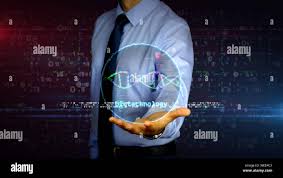 Procréation humaine : Parmi les questions préoccupent les éthiciens pour leurs enjeux nouveaux dans ce domaine, de manière non exhaustive, on peut citer :
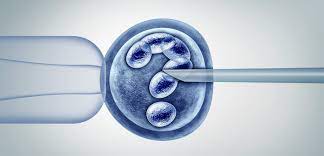 La contraception; l'avortement; le don de gamètes; le don ou le devenir des embryons; la gestation de l’embryon humain par d'autres espèces; le clonage humain; le diagnostic prénatal et/ou préimplantatoire; la thérapie génique, la dérive eugéniste (contrôle du handicap ou anomalie); le statut juridique de l'embryon et/ou du fœtus/ la notion de personne humaine et de dignité de vivre.
Gène génétique : le génie génétique est bio-éthiquement accepté dans des buts médicaux et pharmaceutiques reconnus (fabrication de vaccins, thérapie génique, diagnostic prénatal) .Plus controversé dans des domaines mal évalués : buts alimentaires ou ludiques aléatoires (OGM, clonage d'animaux domestiques).
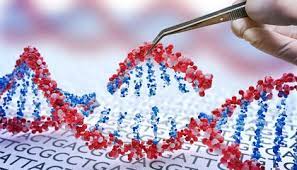 [Speaker Notes: Gamètes : Cellule reproductrice mâle ou femelle qui contient un seul chromosome.
Eugéniste : Spécialiste de l'eugénique, de l'étude et mise en œuvre de méthodes censées améliorer l'espèce humaine. تحسين النسل]
Intervention sur l’homme : la première réglementation de l’histoire encadrant l’expérimentation sur des êtres humains émane de la Prusse en 1900 :
Prélèvement d’organes et de tissus : la vente d’organe étant interdite dans la plupart des pays.
Prothèses.
gestion des banques d’organes.
Neurochirurgie.
utilisation des psychotropes.
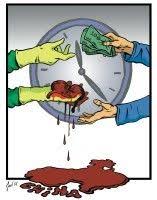 Vieillir et mourir :.
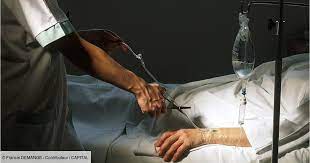 Acharnement thérapeutique.
Soins palliatifs.
Contrôle de la sénescence.
Tri des malades en situation de catastrophe sanitaire.
Euthanasie; aide médicale au suicide; Limitations ou arrêt des thérapeutiques actives en réanimation
[Speaker Notes: Une femme entre aux urgences avec des douleurs au ventre. Elle subit un scanner et reçoit un diagnostic d'anévrisme de l'aorte abdominale, un affaiblissement de la paroi de l'aorte qui la fait s'étirer et se gonfler (ceci est très similaire à ce qui a conduit à la mort de John Ritter). Les médecins l'informent que le seul moyen de régler le problème est la chirurgie et que les chances de survie sont d'environ 50/50. Ils l'informent également que le temps presse et que si l'anévrisme éclate, elle serait morte en quelques minutes. La femme est une Mannequins ; elle craint que l'opération ne laisse une cicatrice qui affectera négativement son travail ; par conséquent, elle refuse tout traitement chirurgical. Même après de nombreuses pressions de la part des médecins, elle refuse catégoriquement la chirurgie. Sentant que la femme n'est pas dans son bon état d'esprit et sachant que le temps presse, les chirurgiens décident d'effectuer l'intervention sans son consentement. Ils l'anesthésient et réparent chirurgicalement l'anévrisme. Elle survit et poursuit l'hôpital pour des millions de dollars]
Expérimentation :
Expérimentation à visée thérapeutique ou de recherche
Quelles sont les personnes admises (volontaires, prisonniers, personnes saines, malades, handicapés mentaux...) 
 Embryons surnuméraires utilisés pour la recherche 
L'utilisation des données de santé à caractère personnel dans la recherche.
[Speaker Notes: L’acharnement thérapeutique, appelé « obstination déraisonnable » dans la législation médicale, désigne l'emploi de thérapies exagérément lourdes pour le patient, disproportionnées par rapport à l'amélioration attendue, le refus de cet acharnement pouvant potentiellement conduire à la mort. Il pose le problème du conflit entre la liberté du patient et les convictions, voire les intérêts financiers, du corps médical.
Dans certains pays, l'acharnement thérapeutique est interdit, car considéré comme contraire au respect du patient et de l'exigence de son consentement aux examens et aux soins.
Les soins palliatifs sont des soins qui ne visent qu'au confort du malade, souvent en phase de fin de vie. L'objectif des soins palliatifs est de prévenir et de soulager les douleurs physiques, les symptômes inconfortables (nausées, constipation, anxiété, etc.) ou encore la souffrance psychologique.]